Warm Up
Simplify:
 


 

The names of 9 boys and 11 girls from a driver’s ed. Class are put into a hat to pick who drives first. What is the probability that the first two names chosen will BOTH be boys? (Hint: Determine type of event first!)
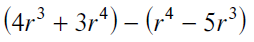 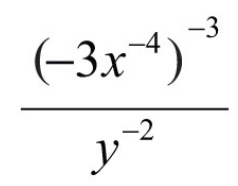 Warm Up (H)
Simplify:
 

 

 

In an election, candidate A received 35% of the votes, candidate B received 22% of the votes, and candidate C received 43% of the votes. If you randomly selected a person from all who voted, what is the probability that the person voted for either candidate A or candidate B?
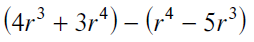 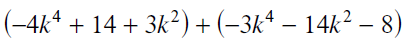 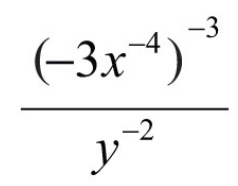 Check In
Have you ever done a random act of kindness? If so, what was it?


Reminder: Test tomorrow on Experimental & Theoretical Probability, Compound Events, and Frequency Tables!!
Agenda
Warm Up & Check In
Returning Midterms
Dividing & Multiplying Polynomials
Partner Work
Gallery Walk Review: Unit 5
Exit Ticket
Midterms & Grades
B1 Average: 64%
B2 Average: 70%
B4 Average: 88%

Your Quarter 1 grade is written in red in the TOP RIGHT corner of your midterm answer sheet
6.3: Objective
We can multiply and divide polynomials
EXAMPLES
Dividing
Multiplying
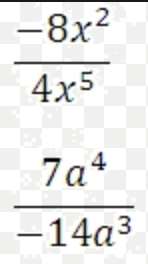 12x(x2 – 3x + 2)
z(z2 + 4zx) - 5
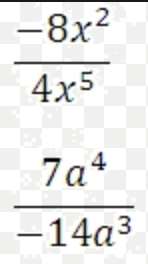 (y + 4)(y – 3)
(2b + 4)(b2 – 2b + 4)
Dividing Monomials
Extending our exponent rules…
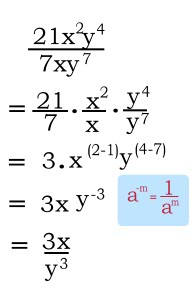 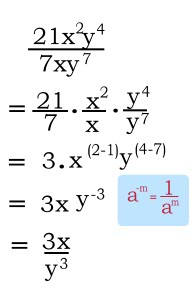 Dividing Monomials
Simplify.
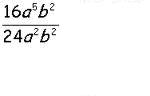 Dividing Polynomials (H)
Dividing a trinomial by a monomial
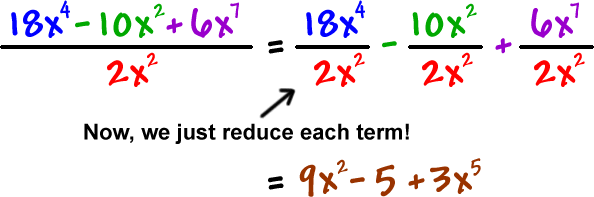 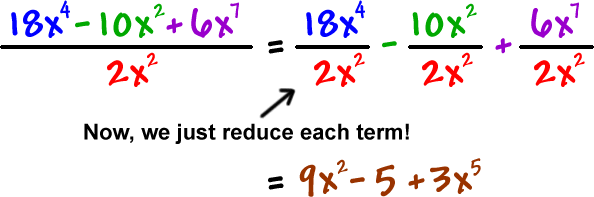 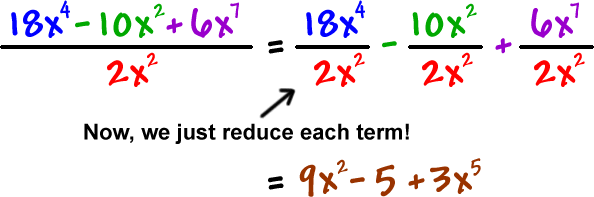 Dividing Polynomials (H)
Dividing a trinomial by a monomial
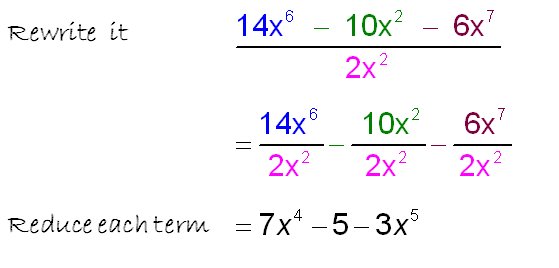 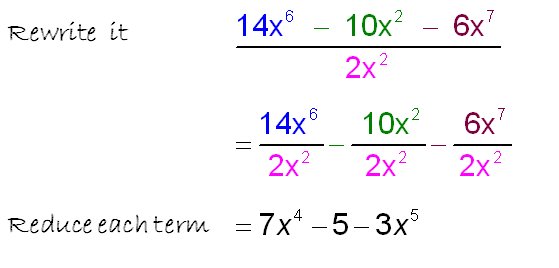 Multiplying Polynomials
Multiplying a MONOMIAL by a polynomial
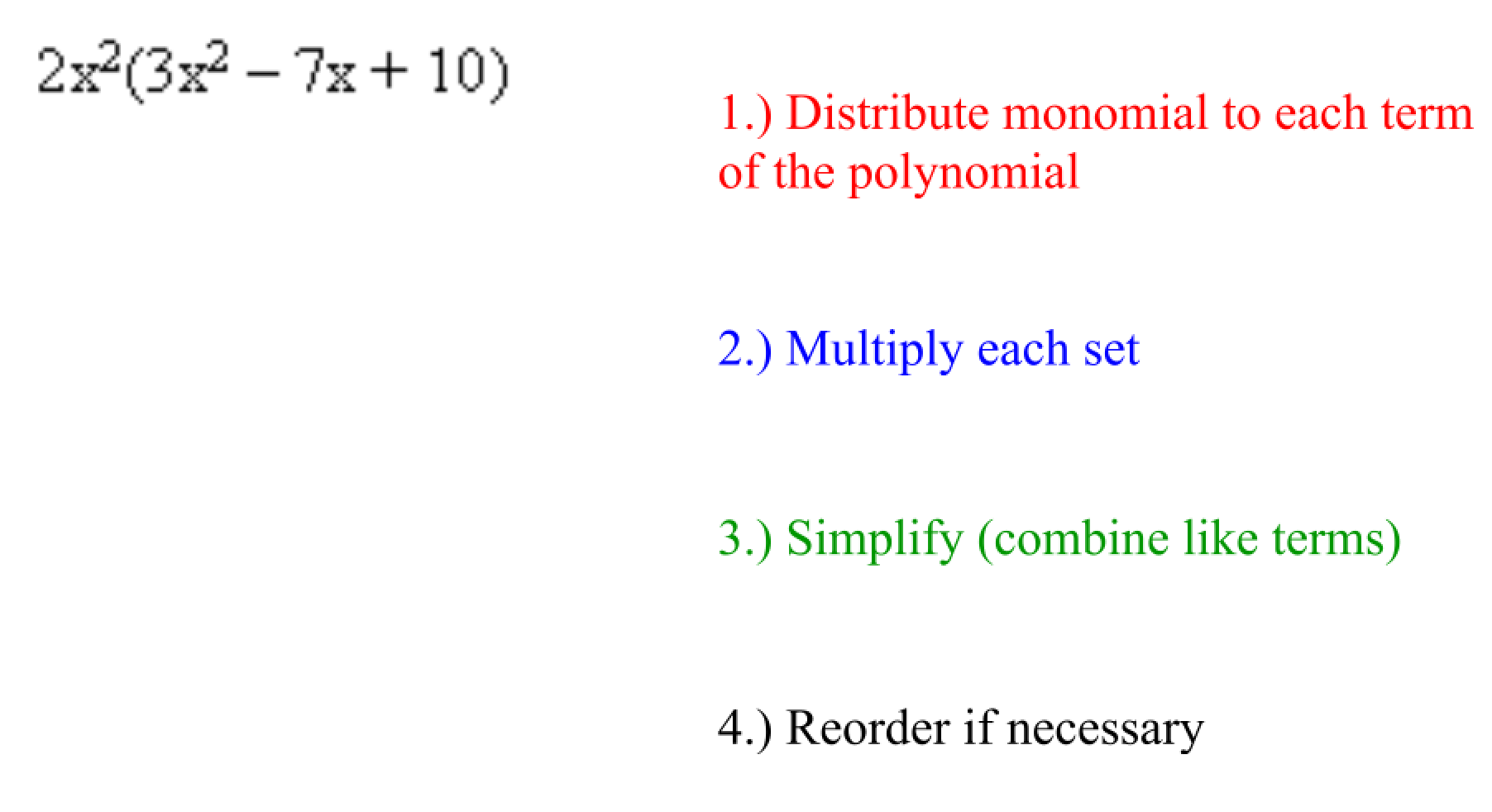 STEPS
Multiplying Polynomials
Multiplying a MONOMIAL by a polynomial
Example #2
STEPS
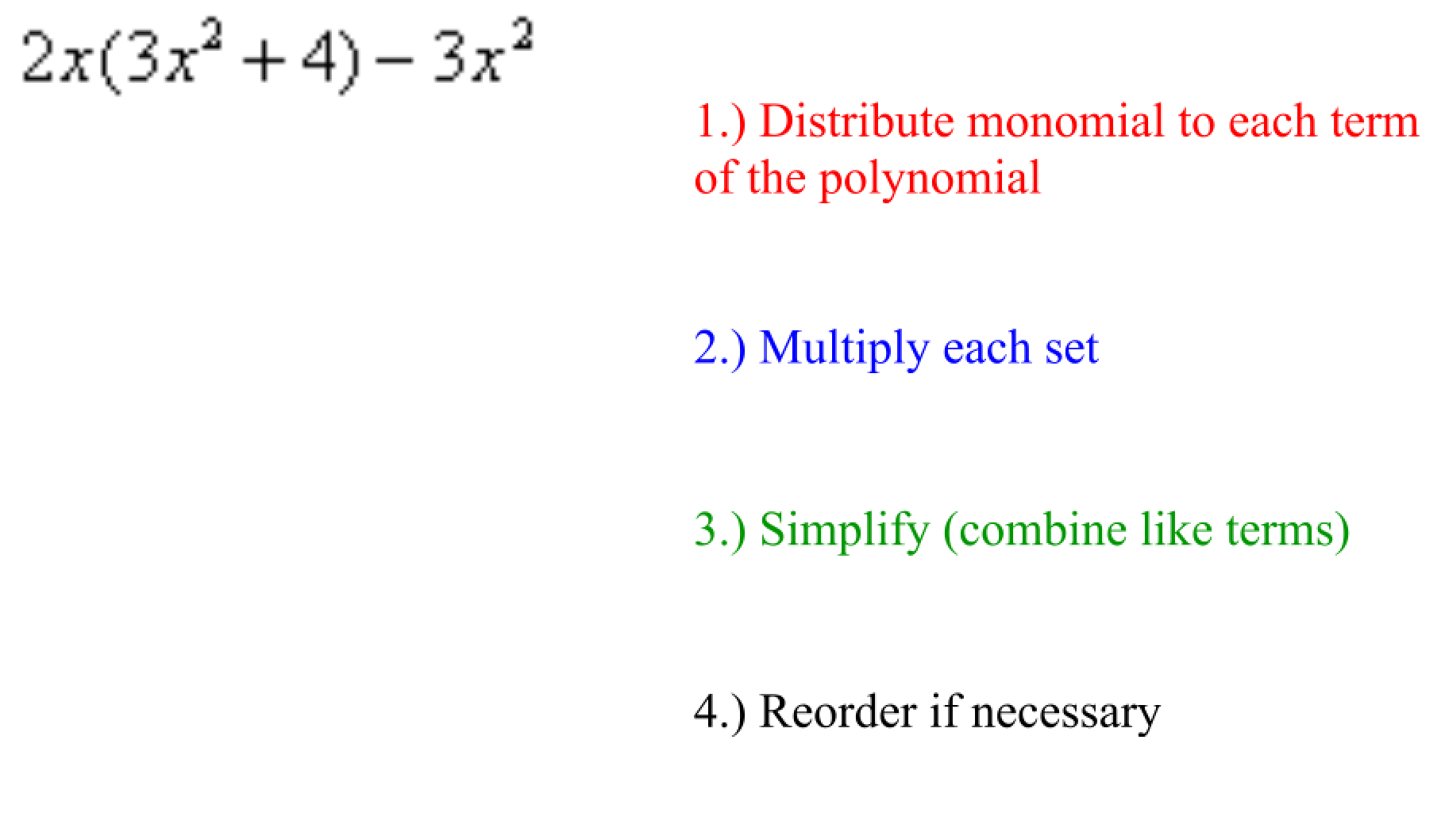 Multiplying Polynomials
Multiplying a BINOMIAL by a BInomial
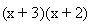 Box Method
Stacking
F.O.I.L.
Multiplying Polynomials
Multiplying a BINOMIAL by a TRInomial
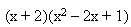 Distribution
Stacking
Box Method
F.O.I.L.
You can only use F.O.I.L when multiplying two binomials
Pushing Our Thinking
How can we rewrite this? Then solve…
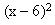 Pushing Our Thinking
How can we set this up? Then solve…
EQUATION:
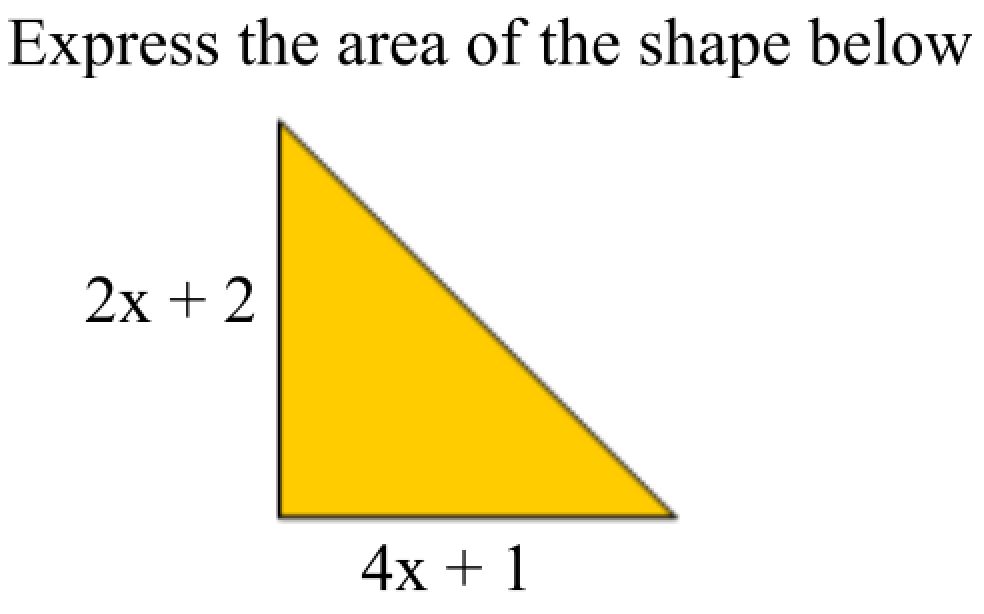 Pushing Our Thinking
How can we set this up? Then solve…
EQUATION:
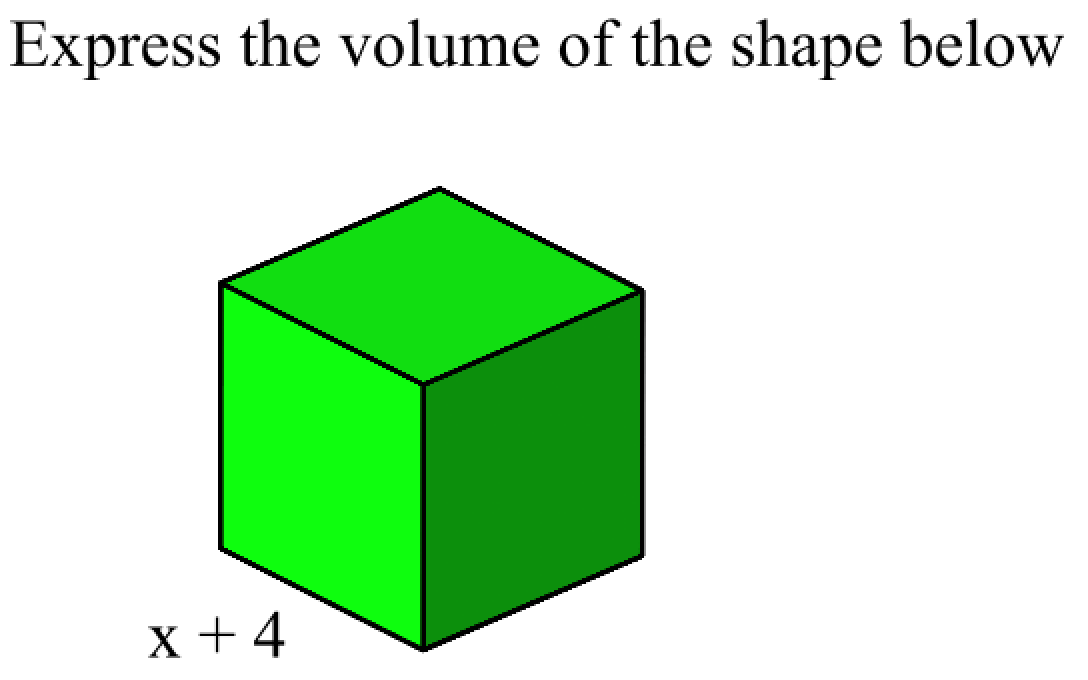 Partner Work
Practice
Gallery Walk: Review Unit 5
There are 6 problems posted around the room that have been solved INCORRECTLY.
 Identify at least one error in EACH problem
On a post-it, write where the person went wrong and EXPLAIN WHY.
Place post-it on poster and repeat for the other problems.

**If you get stuck, use your peers’ post-its for guidance**
Reminder: There is more than one error per problem!
Exit Ticket
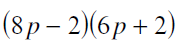 Simplify.

 Simplify.

 Express the area of the shape below in simplest form.
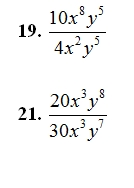 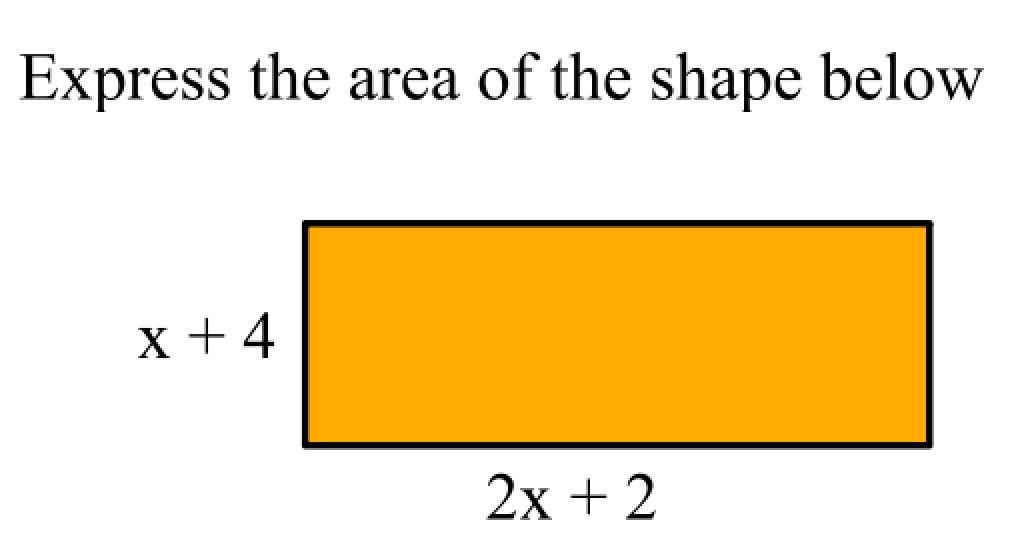 Exit Ticket (H)
Simplify.      2t2(3t3 + 4t – 7) + 2t

Simplify. 

 Express the volume of the shape below in simplest form.
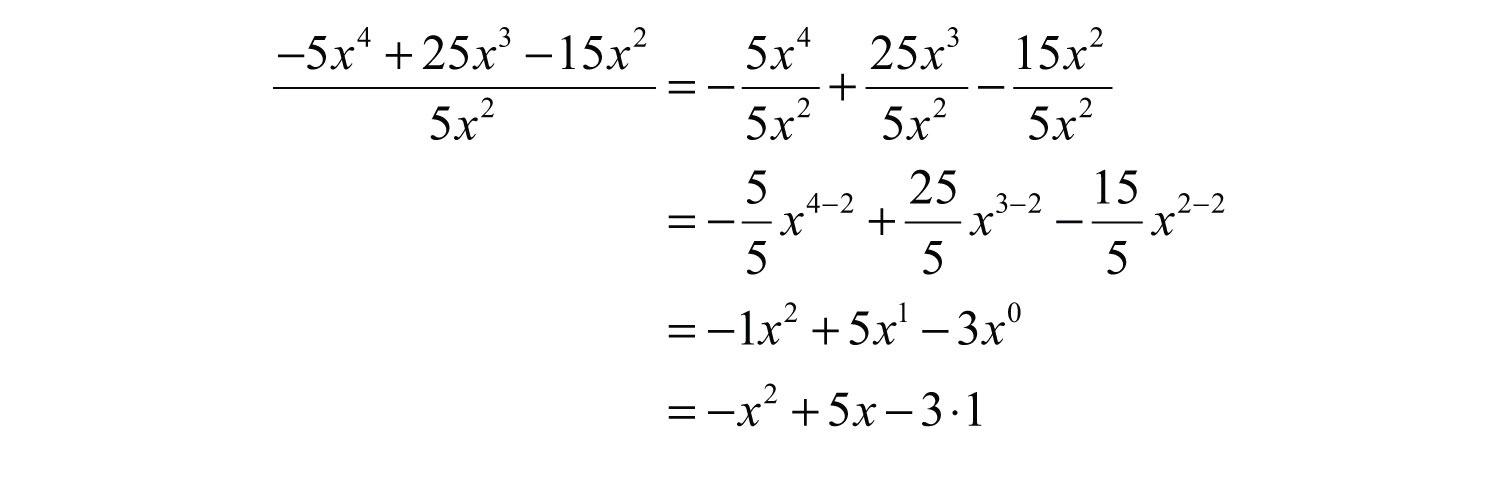 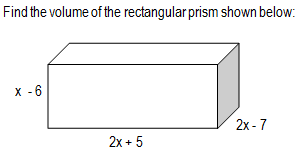